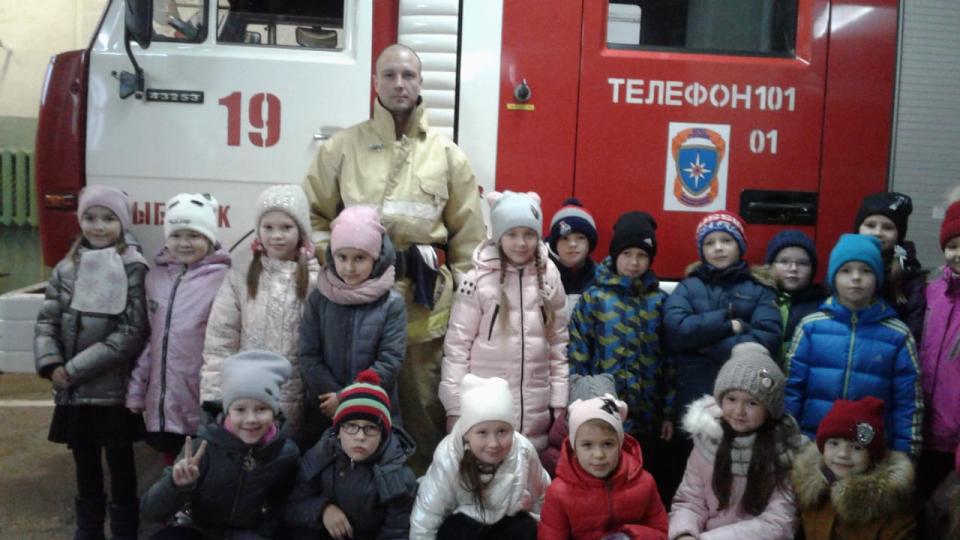 Посещение ПСЧ №19
20 ноября 2019 г.
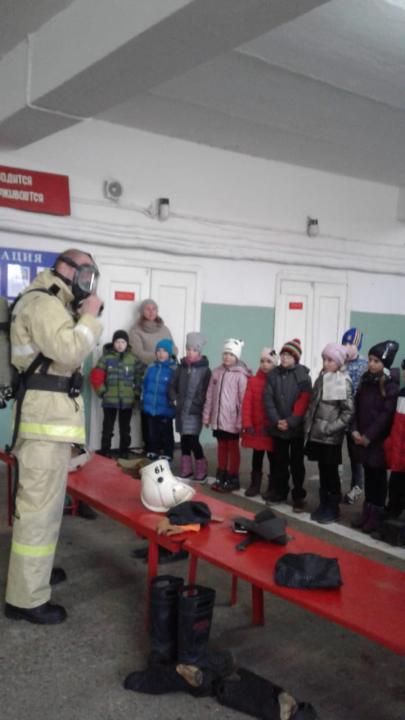 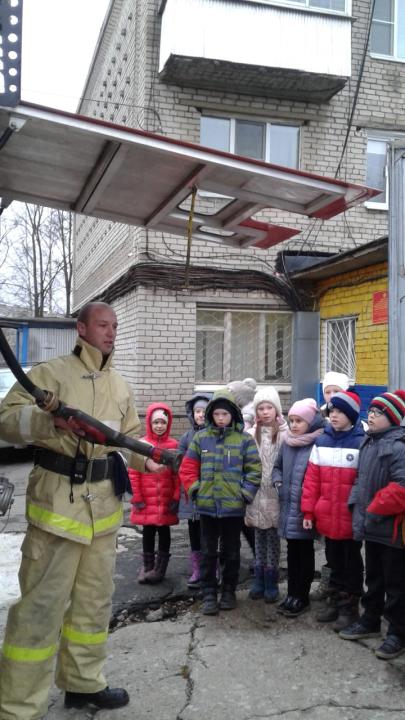 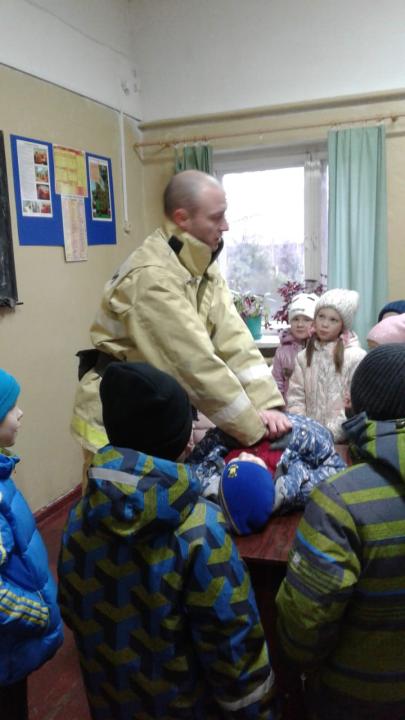 Учебное занятие 2а классав ПСЧ №19